Economic Development Project Showcase : Reserve at SeaTac
City Council Presentation
March 8, 2016
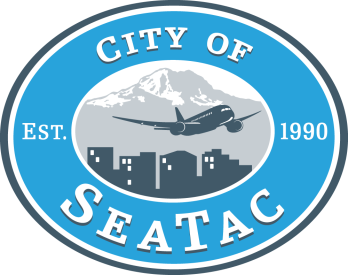 Reserve at SeaTac
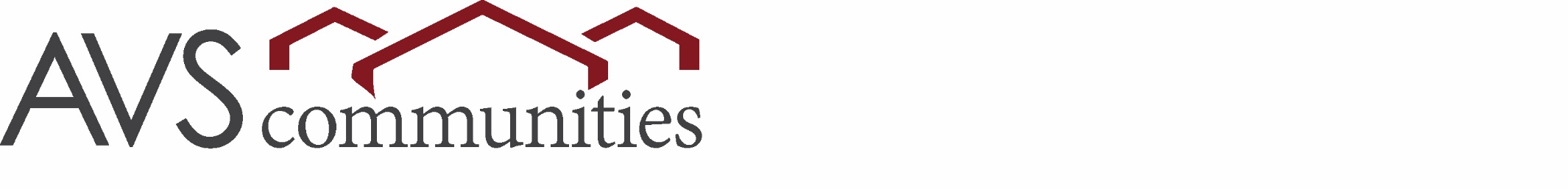 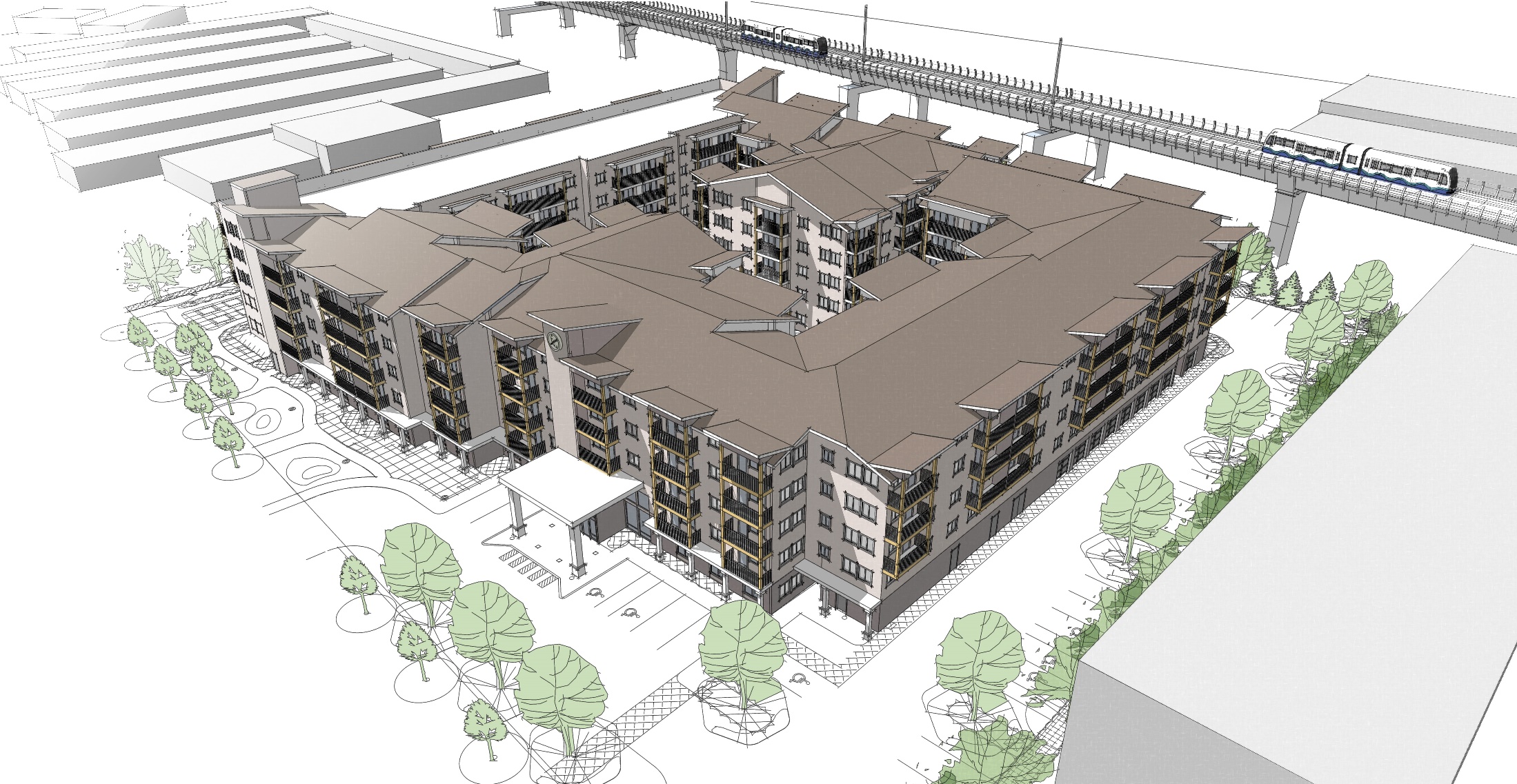 Reserve at SeaTac
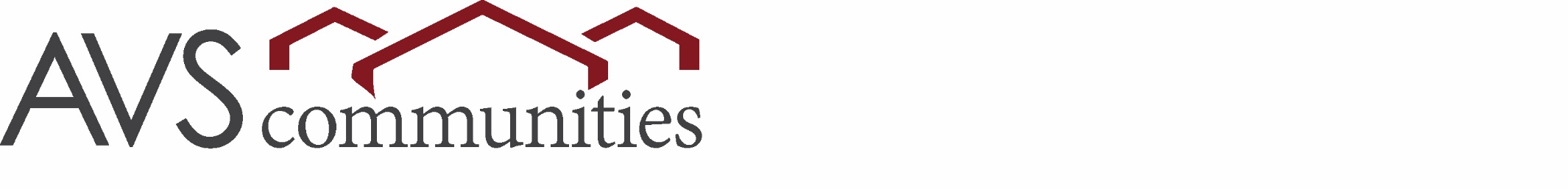 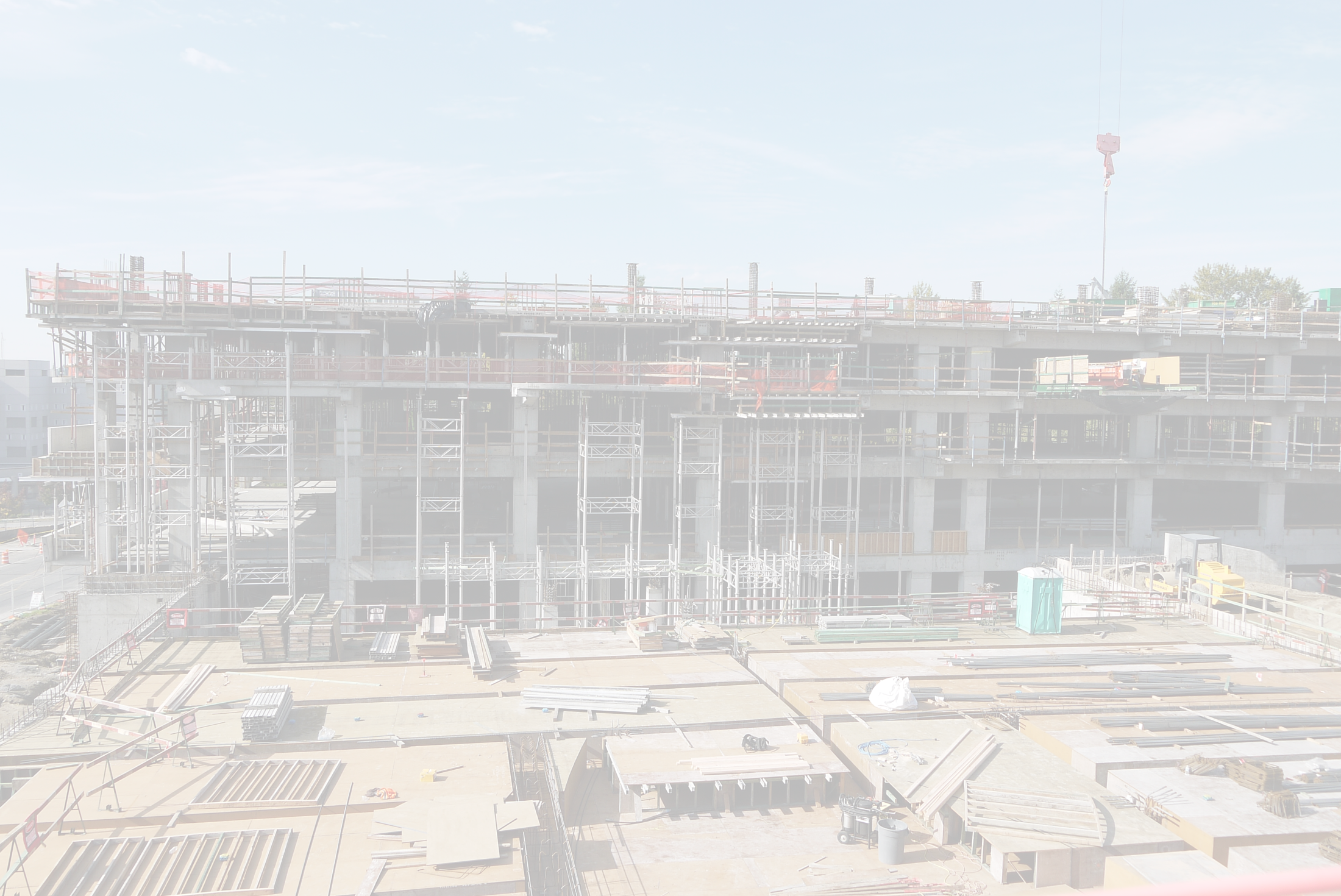 Project Timeline:
Reserve at SeaTac
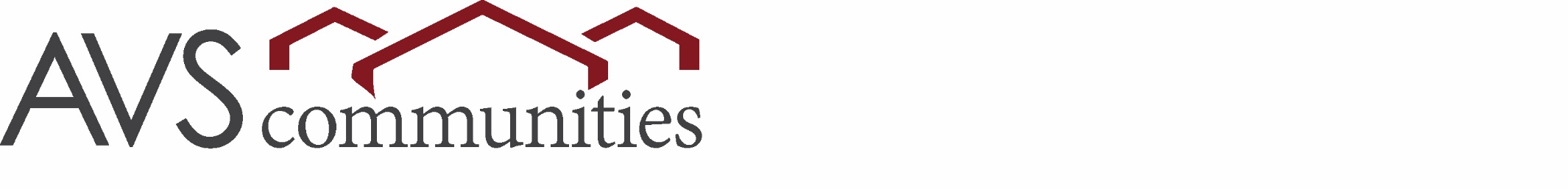 Project Type: 	289-unit Affordable 				Senior Apartments
Site Size: 		2.86 Acres
Previous Land Use: Rental Car Lot
Development Timeline: March 2015 - Oct. 2016
Construction Cost: $25 million
Reserve at SeaTac
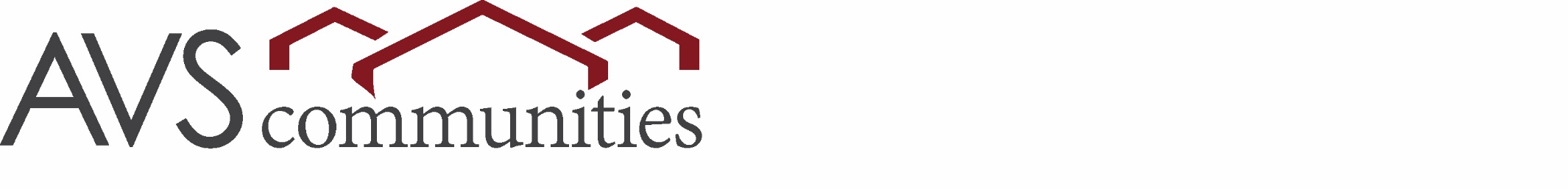 Project Impetus
Location
Grayfield site
Mid-sized city
Size of site
Market Demand for affordable senior housing
Reserve at SeaTac
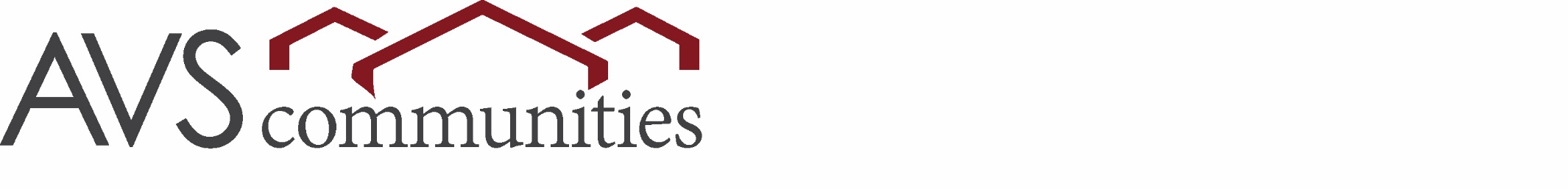 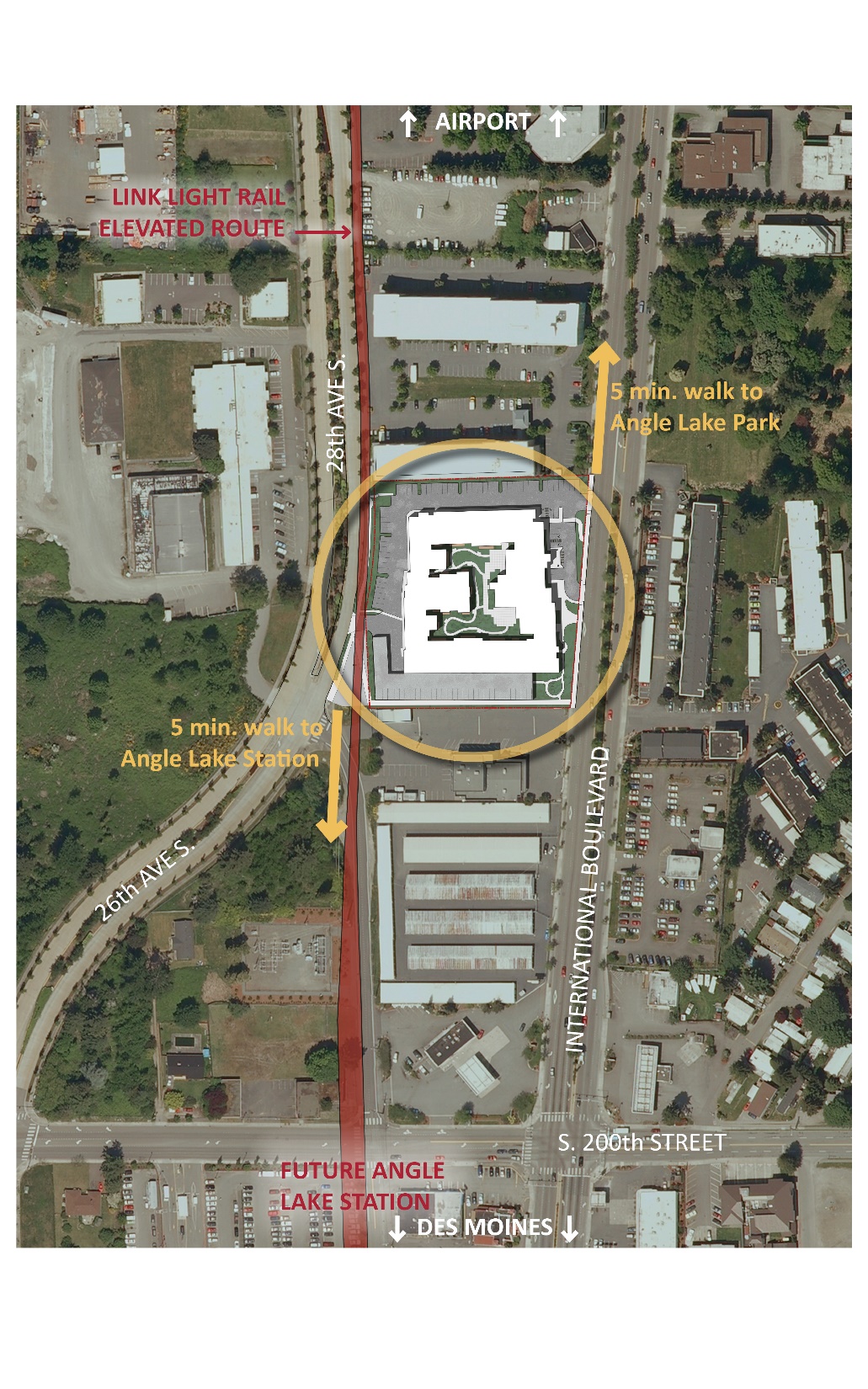 Project Location
Proximity to transit
Future Angle Lake Station
Rapid Ride
Proximity to amenities
Shopping
Recreation
Favorable zoning
Reserve at SeaTac
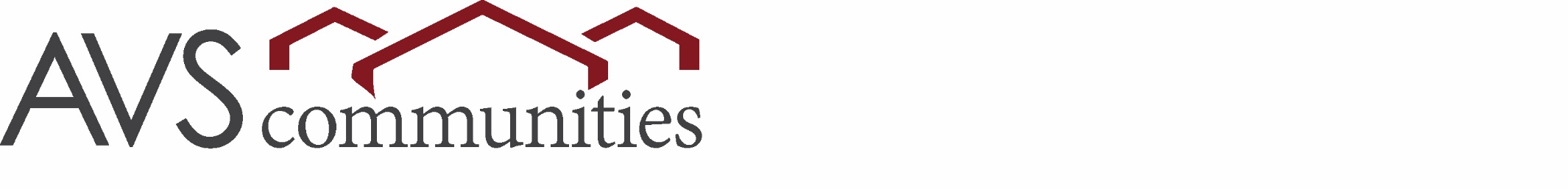 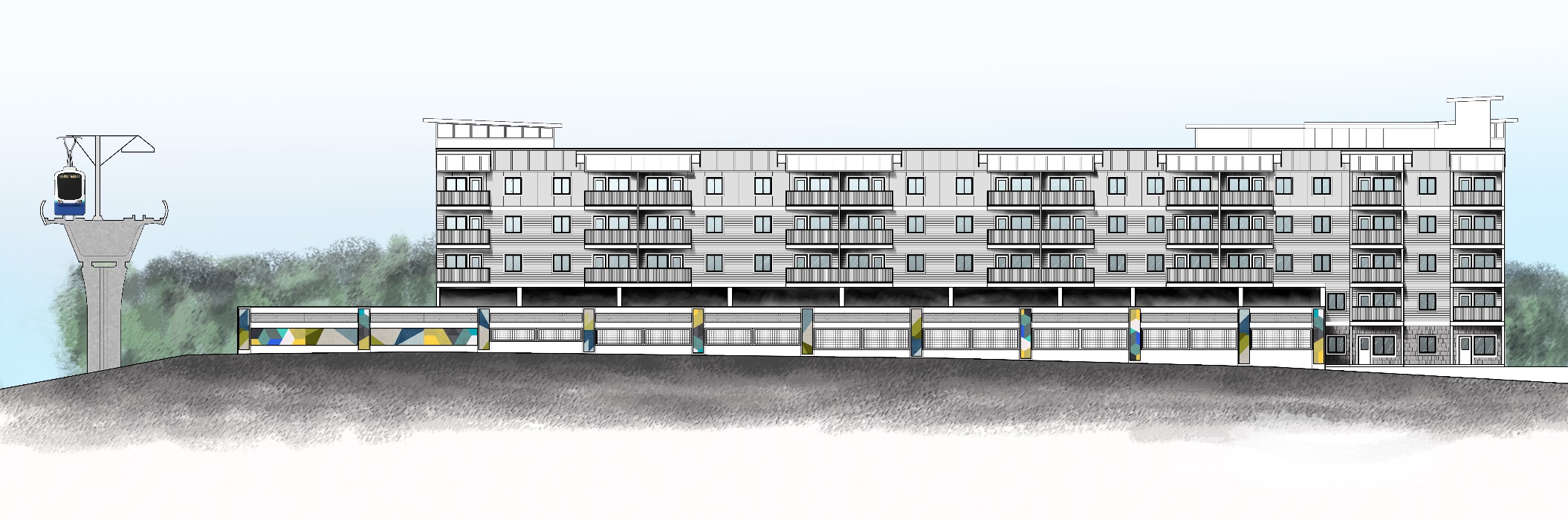 Impact on Surrounding Community
Provides housing
Support for high capacity transit 
Encourages activity at the street level
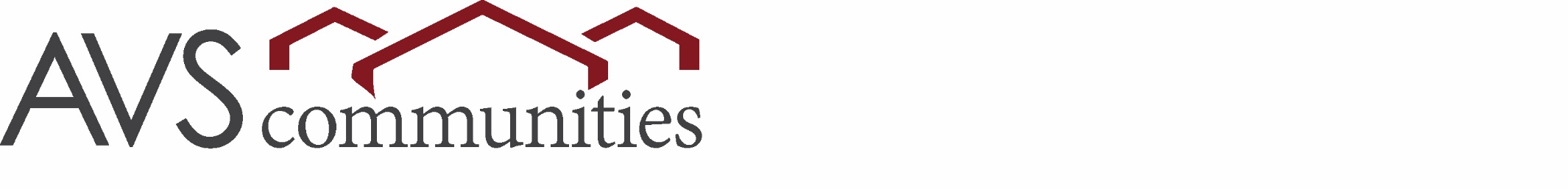 Reserve at SeaTac
Local Jurisdiction Support
Strong support from the outset, quick reviews & permitting
Ongoing working relationship
City “on our side” – works with us to negotiate with other agencies, find solutions
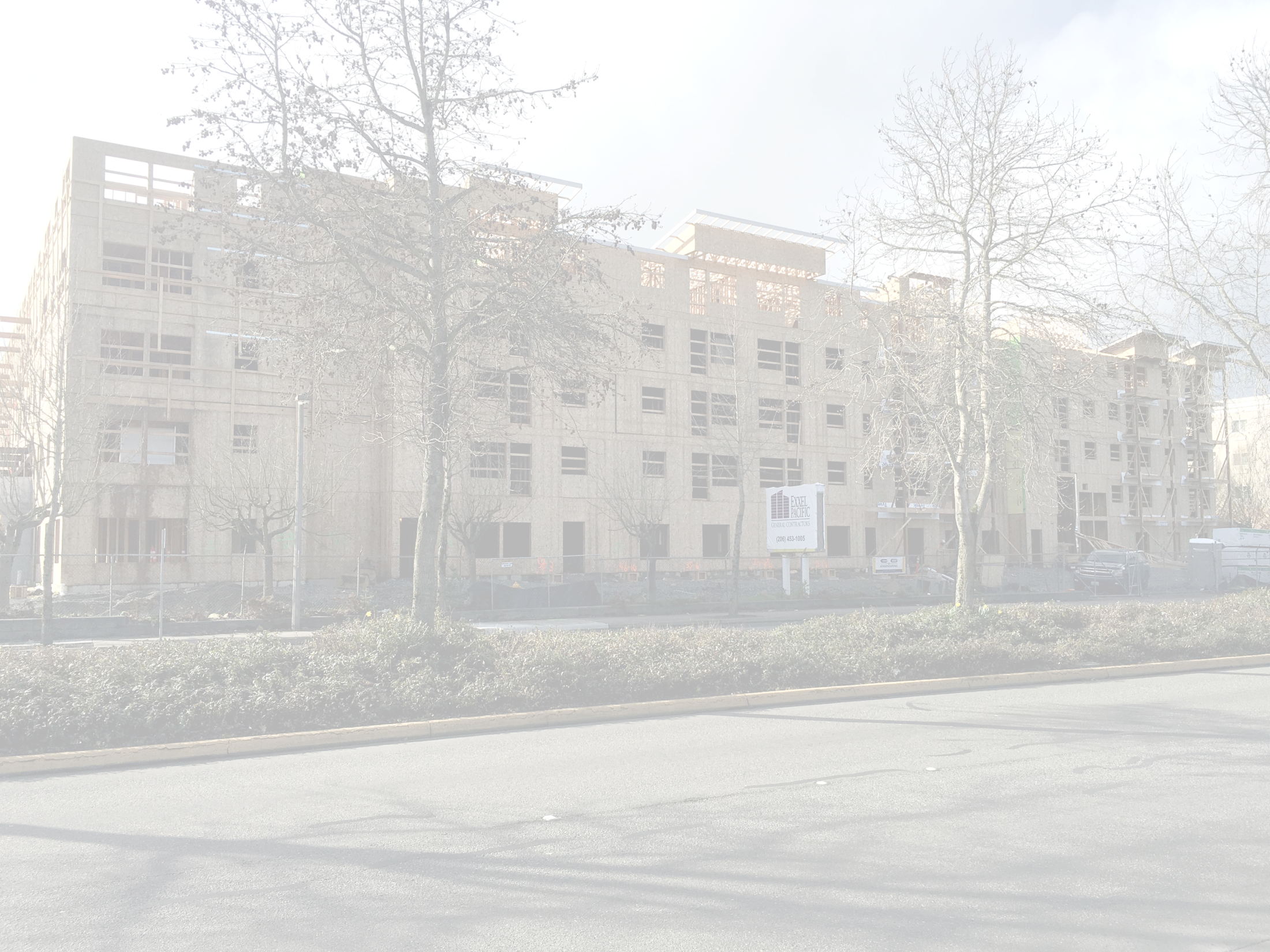 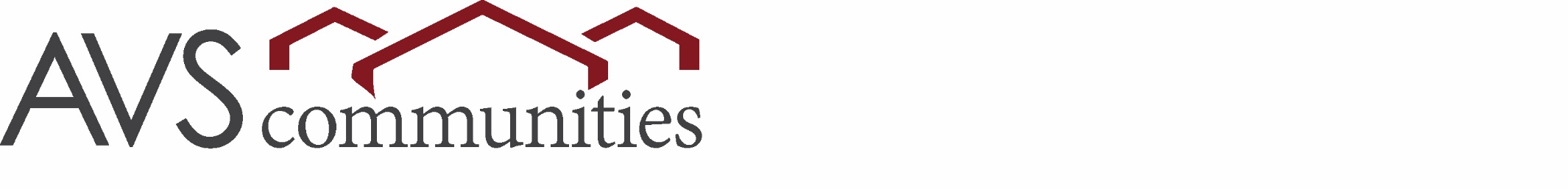 Reserve at SeaTac
Project-Related Budget Revenue for City:
Estimated Annual Property Tax*		 $101,041
Based on estimated valuation of $32,000,000. An increase in valuation of $26.6 million over the prior use as a rental car facility.
Questions?